Loser on Loser
Loser on loser play is a type of declarer play in  bridge, usually in trump contracts, where the declarer discards a loser card (the one that is bound to be given up anyway) in a side suit on an opponent's winner, instead of ruffing.  Functionally this substitutes one loser for another.  If there is a real danger of being over-ruffed should you ruff consider this loser on loser play instead. It should not be confused with a hold up play in no trumps
Loser on Loser Play
Using a loser on loser play , you are effectively substituting a certain loser in another side suit for a probable/definite loser in the suit led

This is one way of conserving trumps or avoiding a trump promotion for defenders

Do not use this technique if you have no losers in the other side suit
Loser on Loser
Consider this hand in 4 after East opens a weak 2, On the lead 3rd lead from E, if you ruff low, you maybe over-ruffed and still have a loser. So instead of ruffing dump the 5 and the take the next 10 tricks. You know that E holds 6 cards in 
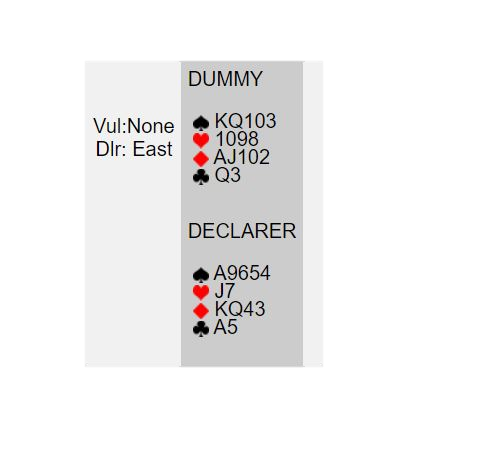 Loser on Loser Play
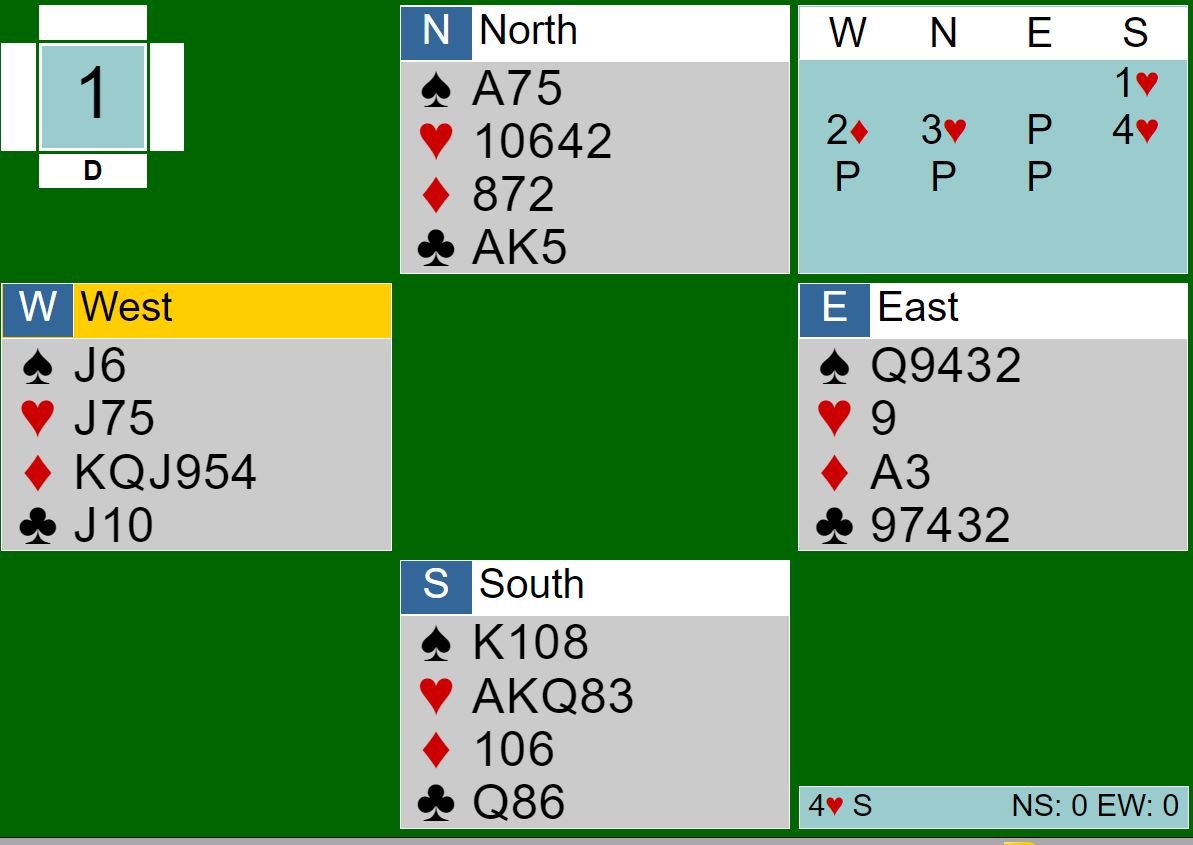 Contract 4
The lead is  K , which is overtaken by E and the suit returned. West then plays a 3rd rd round.  E being very aware ruffs with 9 . If you over-ruff you go down, losing to J. Instead discard a  , win any return and draw trumps for the contract
Loser on Loser Play
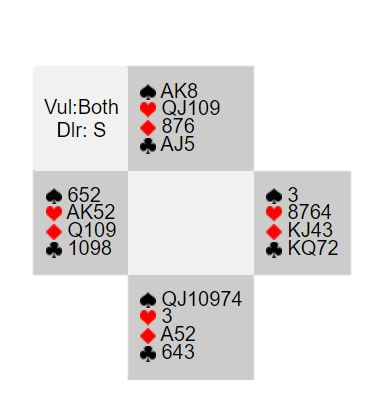 The contract is 4 after S opens a weak 2 . West leads A, and then switches to  10. Do not cover with the  J but win with the A. . Play  4 to A and lead Q and discard   4. Win any return, and play trumps to dummy and discard  losers  on the J10
Loser on Loser
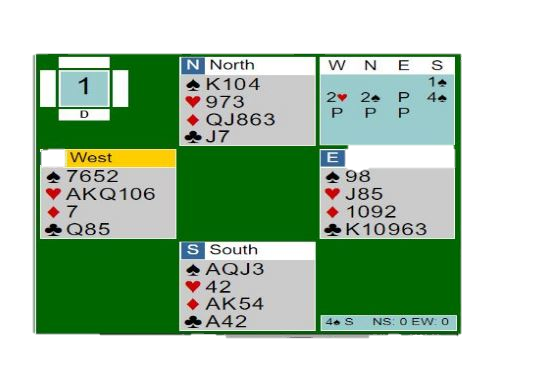 The contract is 4 despite the 4-3 fit, and W leads  A and continues them. On the 3rd  if you ruff you are down. Instead discard a  .  Now declarer can safely draw trumps, and the long  will remove the other  loser
Loser on Loser Play
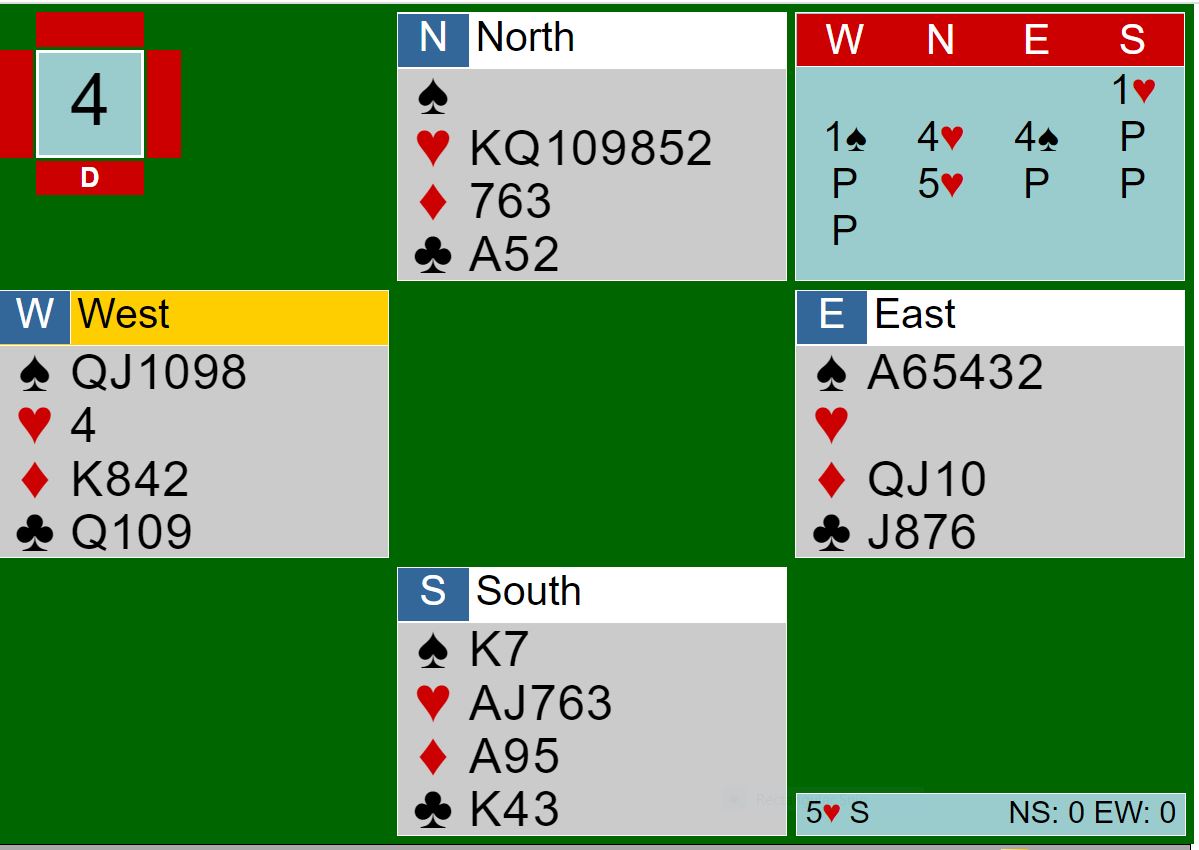 The contract is 5 by South
The  Q is led and you are tempted to ruff in dummy. If you do so you go down. Instead discard 3 and let the defence have the A. Win any return, draw trumps and on K discard   6. You now lose a but made 11 tricks
Loser on Loser
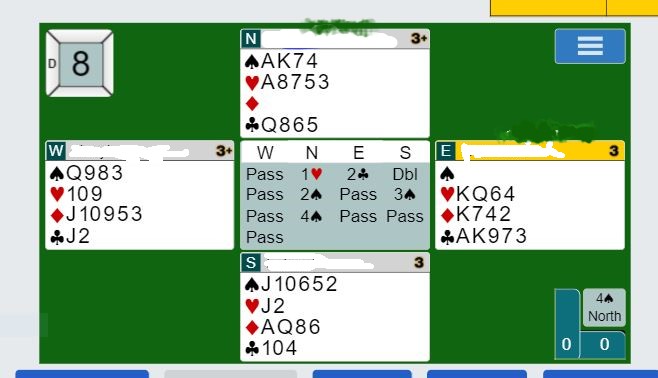 Contract 4 by N. The lead is A, K, followed by a 3rd . Ruffing is fatal as W can overruff and play a . Instead discard the 2 and let W ruff. Win the return with A , and now ruff a in dummy. Lead  A and discard a  and lead 3 rounds of  (from the J). finessing the Q. Now lead  Q, and ruff out 2 losing in dummy. When it was played , no loser on loser play so went 2 down